A Fuzzy Logic Based Approach for Enhancing Depth Perception in Computer Graphics
M.Sc. Thesis
by
Zeynep Çipiloğlu
Advisor: Asst. Prof. Dr. Tolga Çapın
OUTLINE
Overview
Background
Depth cues
Cue combination
Rendering methods
Approach
Results 
Conclusion
2/35
Overview
Problem:
Better visualization of 3D
Extra work for content creators

Goal:

Challenges:
Which depth cues?
Which rendering methods?
2 domains: Human Visual Perception & Computer Graphics
Depth perception enhancement framework
Original 3D scene
Enhanced scene
3/35
Background: Pictorial Depth Cues
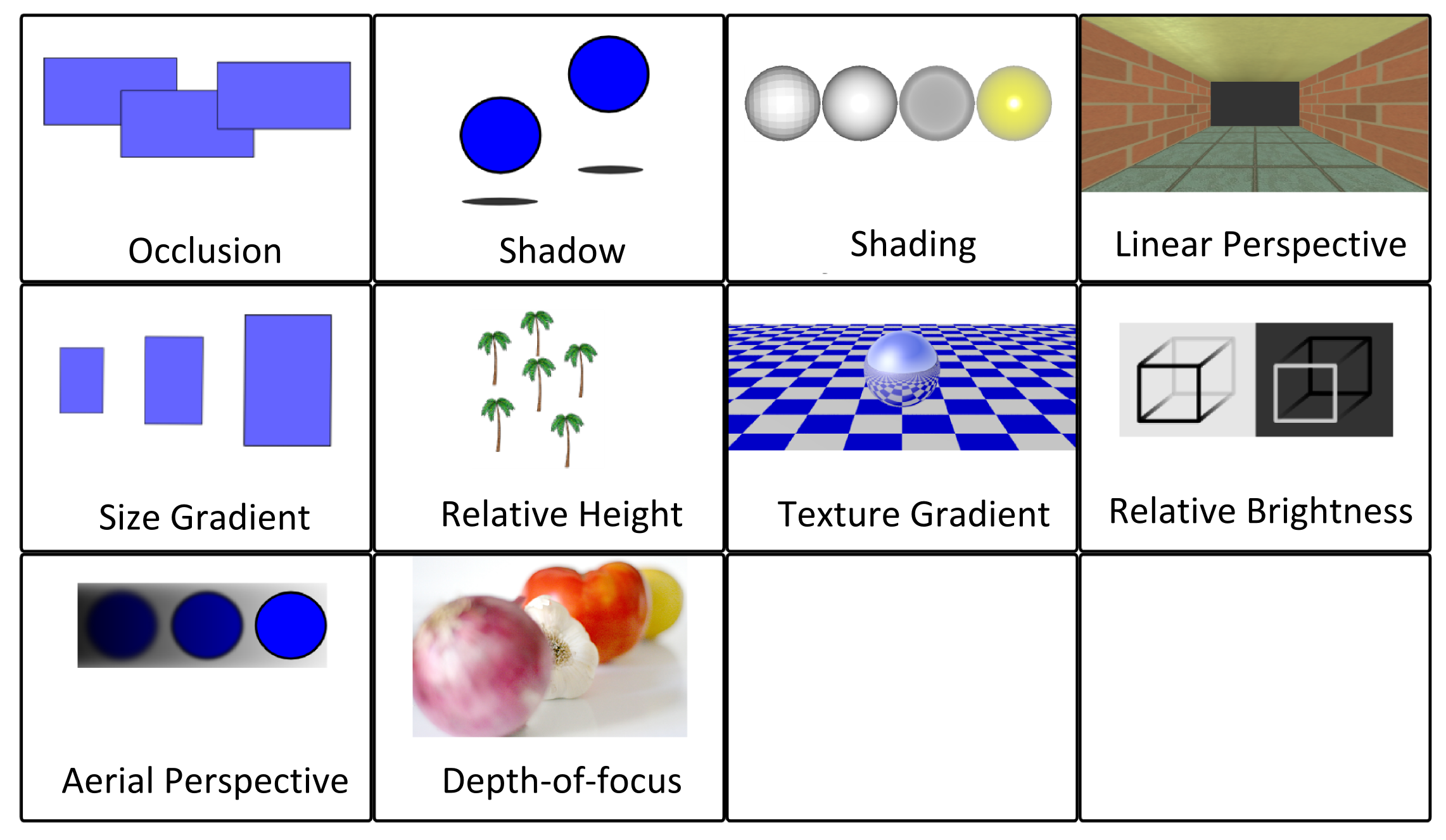 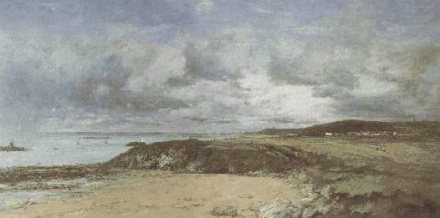 4/35
Background: Binocular and Occulomotor Depth Cues
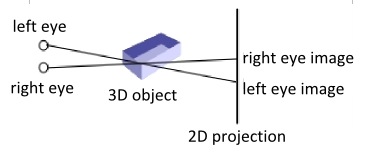 Binocular Disparity:
2 eyes: from slightly different viewpoints

Occulomotor
Accommodation
The amount of distortion in the eye lens to fixate on an object
Convergence
The fixation of the eyes towards a single location to maintain binocular vision
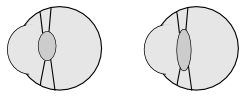 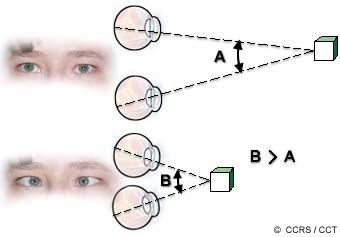 5/35
Background: Motion-based Depth Cues
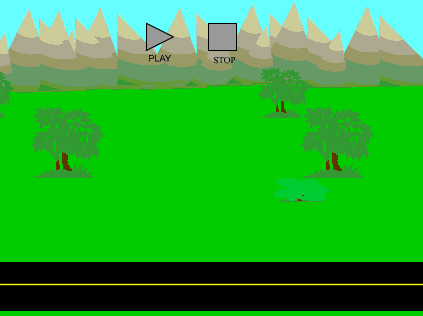 Motion parallax
Closer objects move more in the visual field
Motion perspective
Similar to motion parallax
Viewer is stationary
Kinetic depth
Rotation around local axis
Shape perception
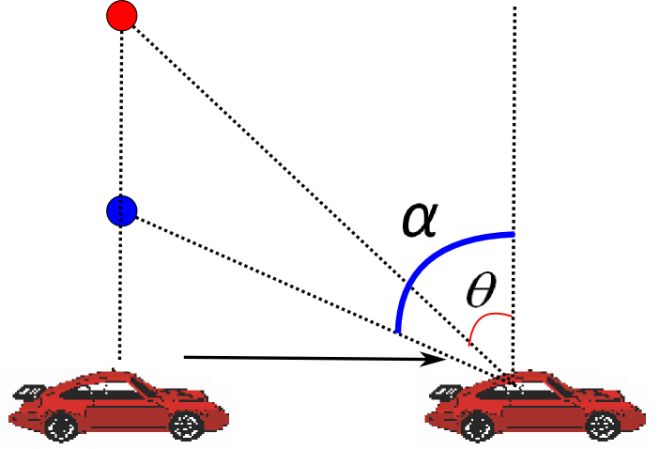 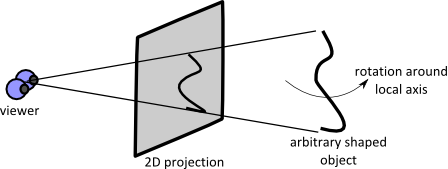 6/35
Background: Cue Combination
Questions:
How the human visual system unifies different depth cues?
How do the depth cues interact with each other?
What affects the strength of depth cues?

Combination models:
Cue averaging [Oruc03]
Cue dominance [Howard08]
Cue specialization [Ware04]
Range extension [Cutting95]
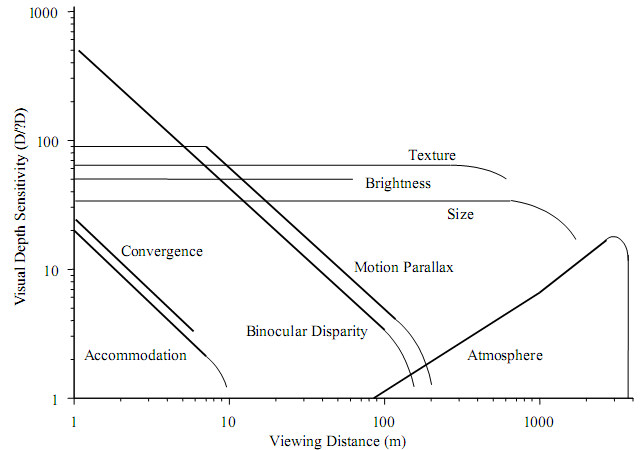 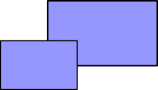 7/35
Background: Rendering Methods
Occlusion, size gradient, relative height
Matrix transformations [Swain09]
Perspective projection
Ground plane, room
Reference objects 
Lines to ground 

Relative brightness, aerial perspective
Fog
Proximity luminance [Ware04]
Gooch shading [Gooch98]
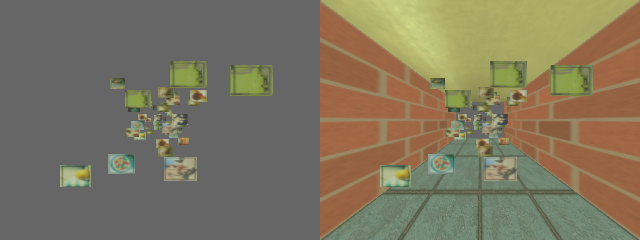 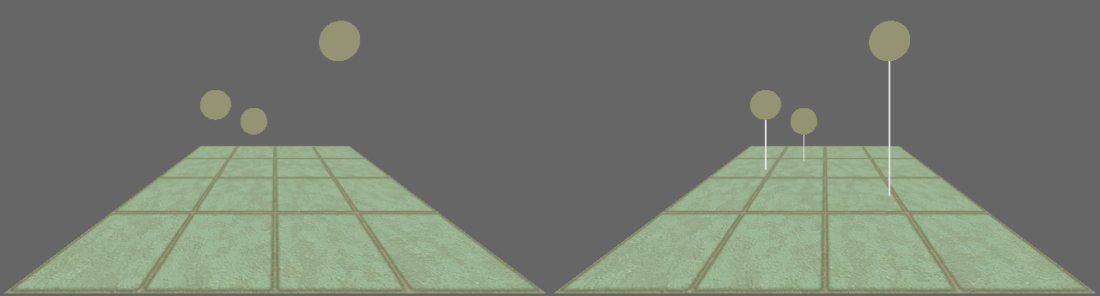 8/35
Background: Rendering Methods
Texture gradient
Bump mapping
Relief mapping [Oliveira00]




Depth-of-focus
Depth-of-field [Haeberli90]
Normal
Parallax
Relief
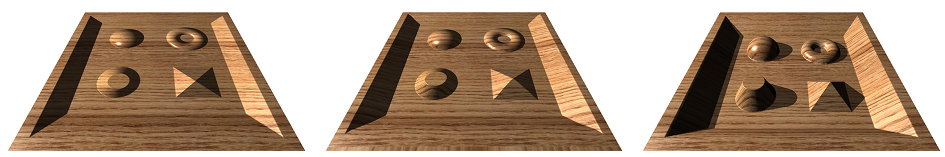 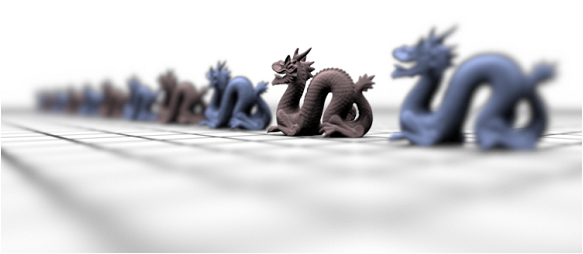 9/35
Background: Rendering Methods
Shading, shadow
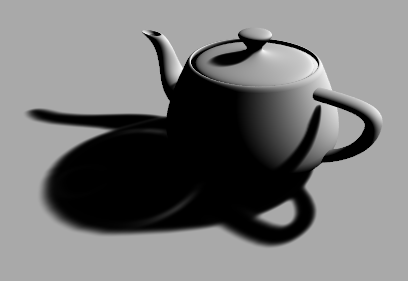 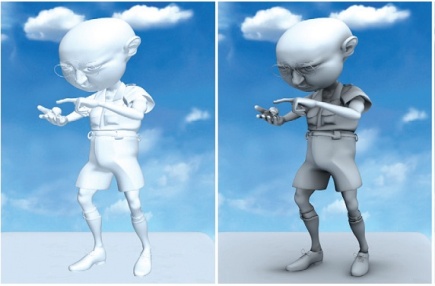 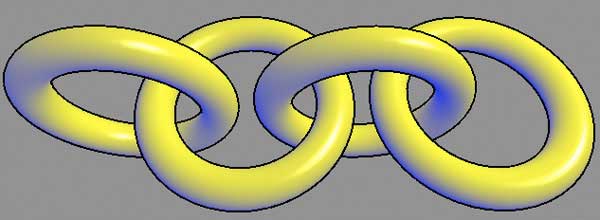 Gooch shading
[Gooch98]
Shadow map
Ambient Occlusion
[Bunnel04]
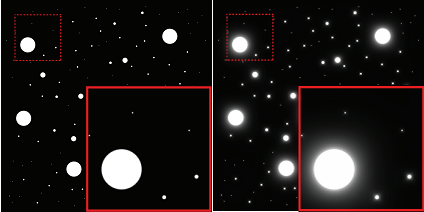 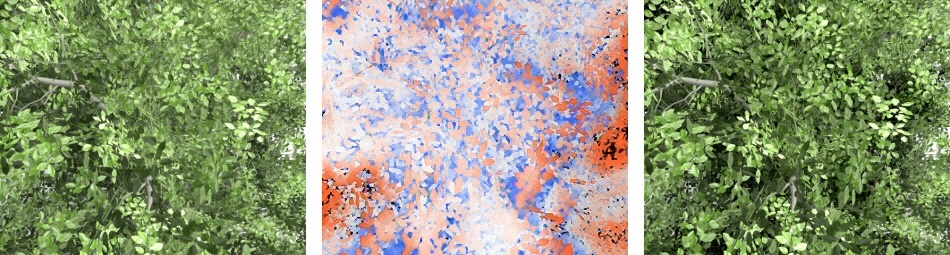 Halo effect [Bruckner07]
Boundary Enhancement [Luft06, Nienhaus03]
10/35
Background: Rendering Methods
Motion related cues
Mouse/keyboard controlled motion
Face tracking [Bulbul10]
Magnetic trackers

Occulomotor and binocular cues
Multi-view rendering [Dodgson05, Halle05]
Parallax, lenticular, holographic
Anaglyph glasses, shutter glasses
HMDs
11/35
Background: Rendering Methods
Tarini et al.
Molecular visualization
Ambient occlusion
Edge cueing
Weiskopf and Ertl
Color transformations
Swain
Shading, brightness, occlusion, depth-of-focus
Background, foreground, object of interest
Current solutions are limited:
Domain specific
Not comprehensive
12/35
Approach
A system that enhances the depth perception of a given scene
Considers 
User’s tasks, the spatial layout of the scene, costs of the methods
Hybrid system
Cue specialization
Range extension
Weighted linear combination
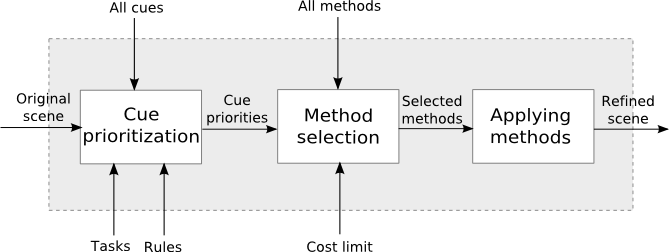 13/35
Stage 1: Cue Prioritization
Aim: Determining proper depth cues for the given scene
Input: Task, distance, and scene layout
Output: Cue priority values
Methodology: Fuzzy logic-based decision 

Why fuzzy logic?
Terms are fuzzy (e.g: strong, weak, effective…)
Multi-input (task, scene layout, etc.)
Binary logic is not sufficient
Used to model the human control logic, perception [Brackstone00, Russel97]
14/35
Fuzzy Logic
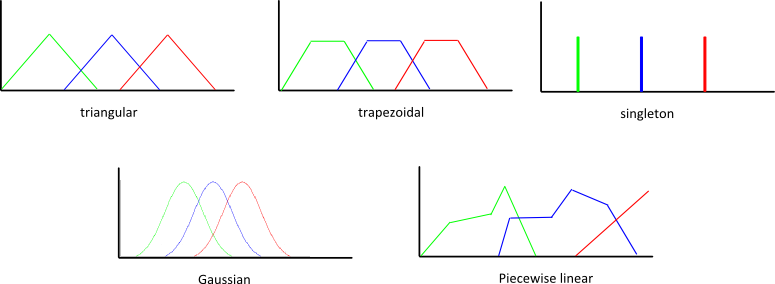 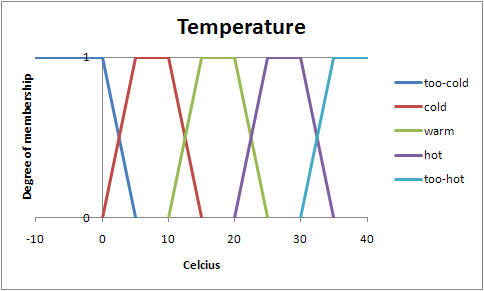 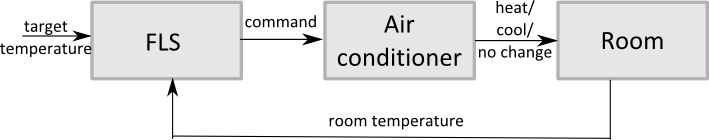 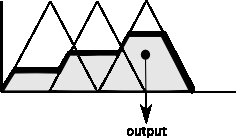 1. Fuzzification
3. Defuzzification
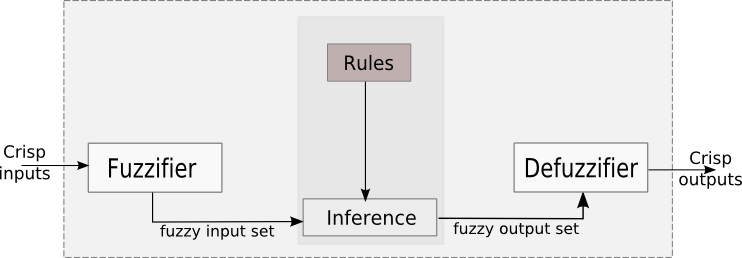 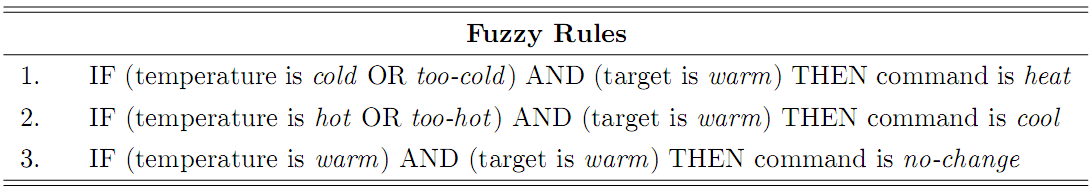 15/35
2. Inference
Cue Prioritization Architecture
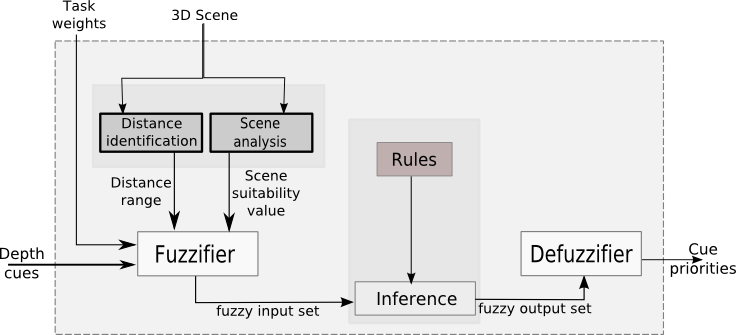 16/35
Cue Prioritization: Fuzzification
Task
Cue specialization
Classification by Ware [Ware04]



Membership func.
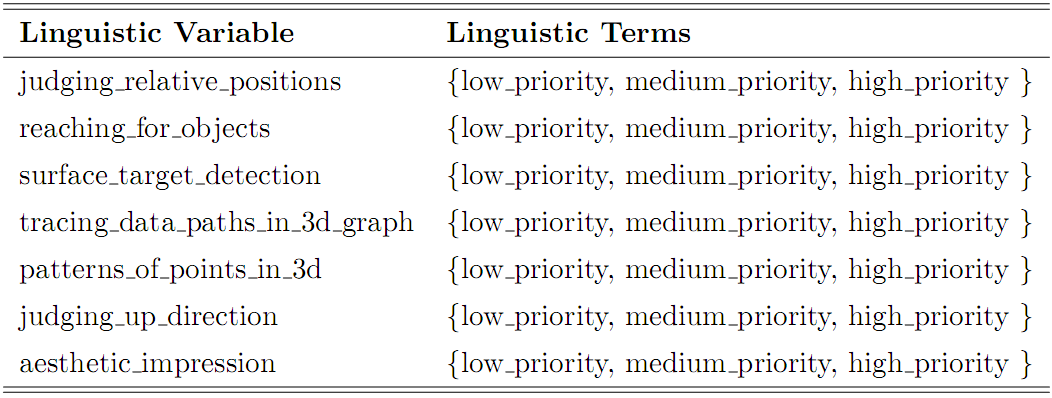 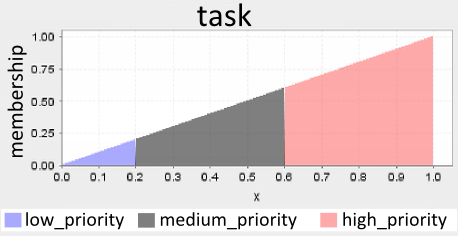 17/35
Cue Prioritization: Fuzzification
Distance
Range extension
Based on [Cutting95]


Membership func.
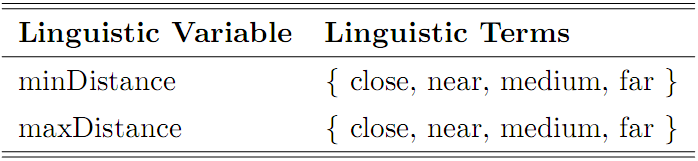 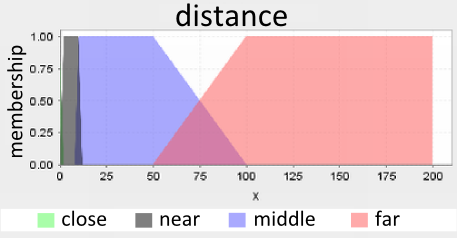 18/35
Cue Prioritization: Fuzzification
Scene layout


Cast shadows give the best results when the objects are slightly above the ground plane [Ware04]


Membership function
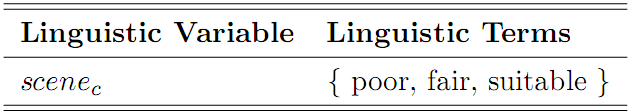 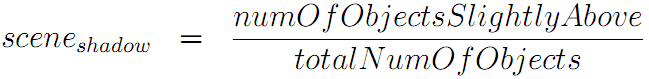 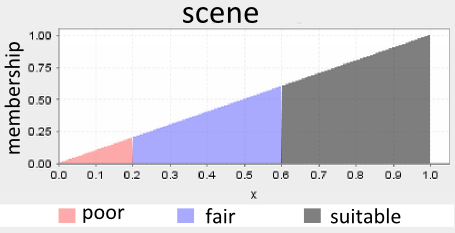 19/35
Cue Prioritization: Inference
Sample rules
IF scene is suitable AND (minDistance is close OR maxDistance is close) AND patterns_of_points_in_3d is high_priority  THEN binocular_disparity is strong
IF scene is suitable AND maxDistance is far THEN aerial_perspective is strong

Fuzzy operators
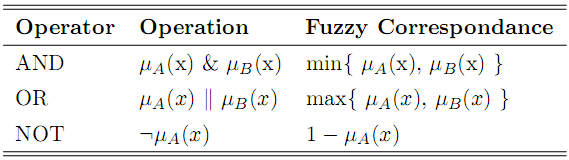 20/35
Cue Prioritization: Defuzzification
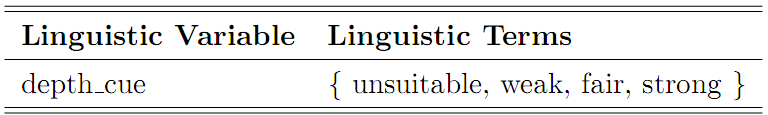 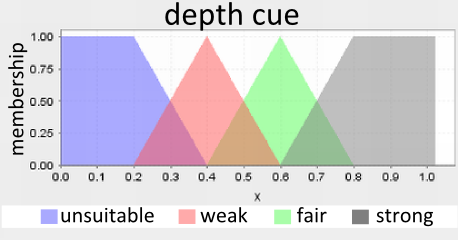 Membership function
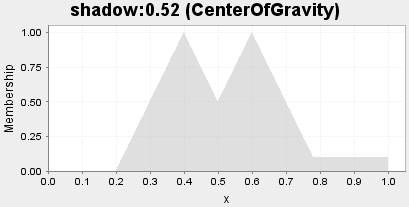 Defuzzification algorithm: COG
21/35
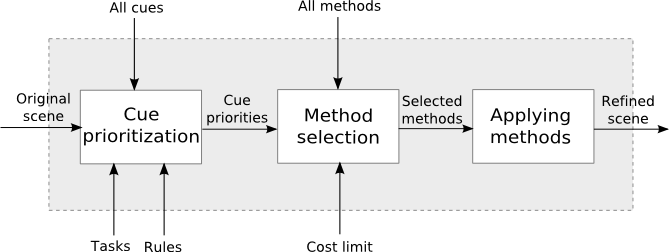 22/35
Stage 2: Method Selection
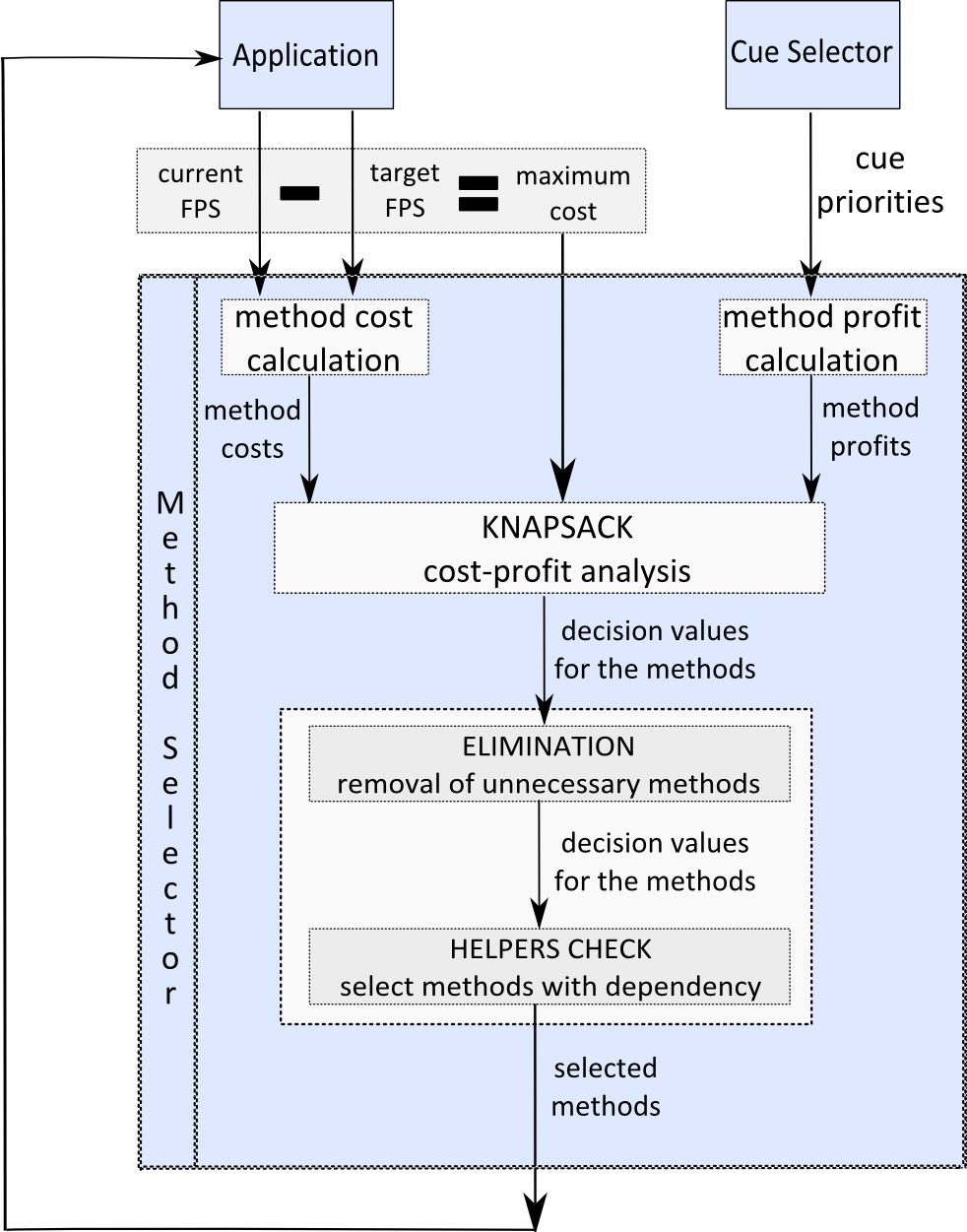 Aim: 
Selecting the methods that provide the high priority cues, with minimum cost
Input: 
Cue priority vector, method costs, cost limit
Output: 
Selected methods list
Methodology: 
Cost-profit analysis using Knapsack
23/35
Stage 2: Method Selection
Model: “budget allocation” using Knapsack problem




M: the set of all depth enhancement methods
Profiti : the profit of method i
Costi : the cost of method i (in terms of frame rate)
maxCost: budget limit
xi : solution {0, 1}
Dynamic programming
Weighted linear combination
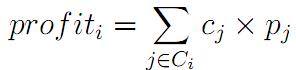 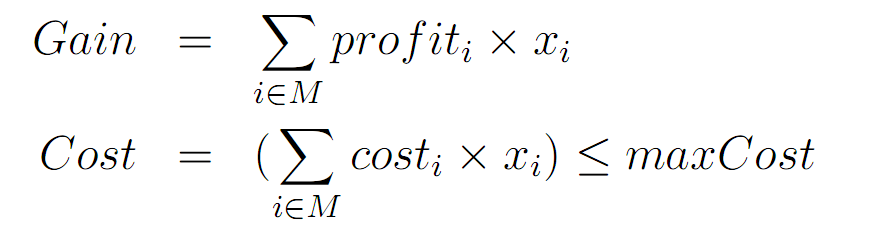 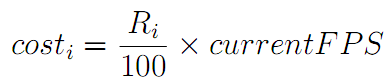 24/35
Stage 2: Method Selection
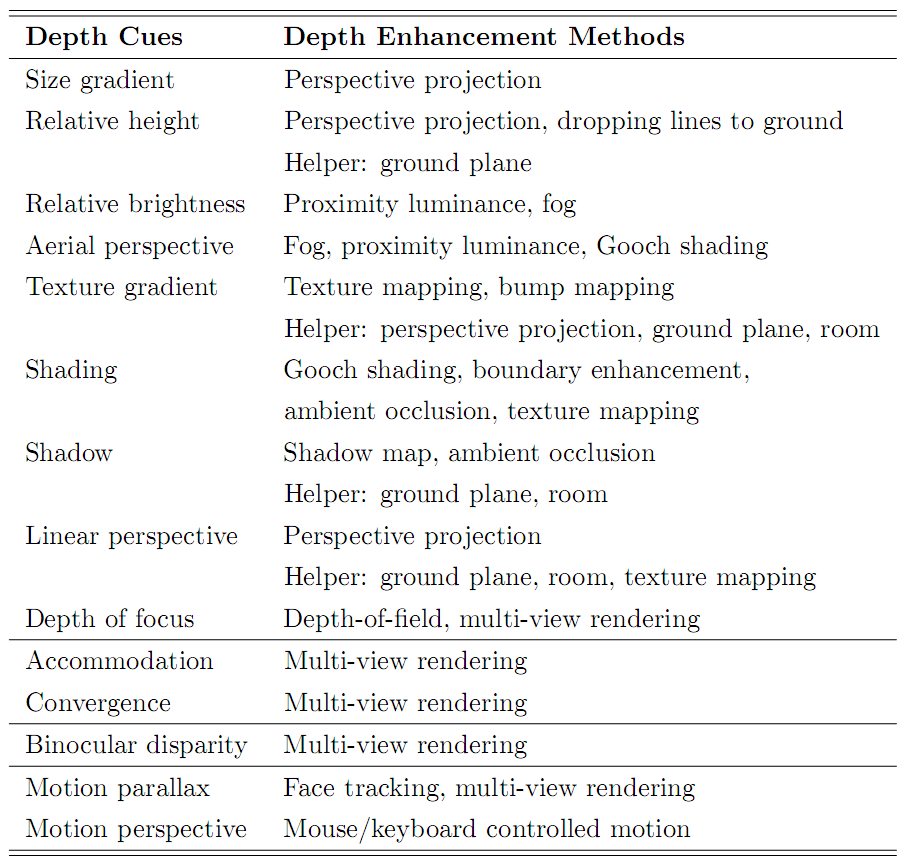 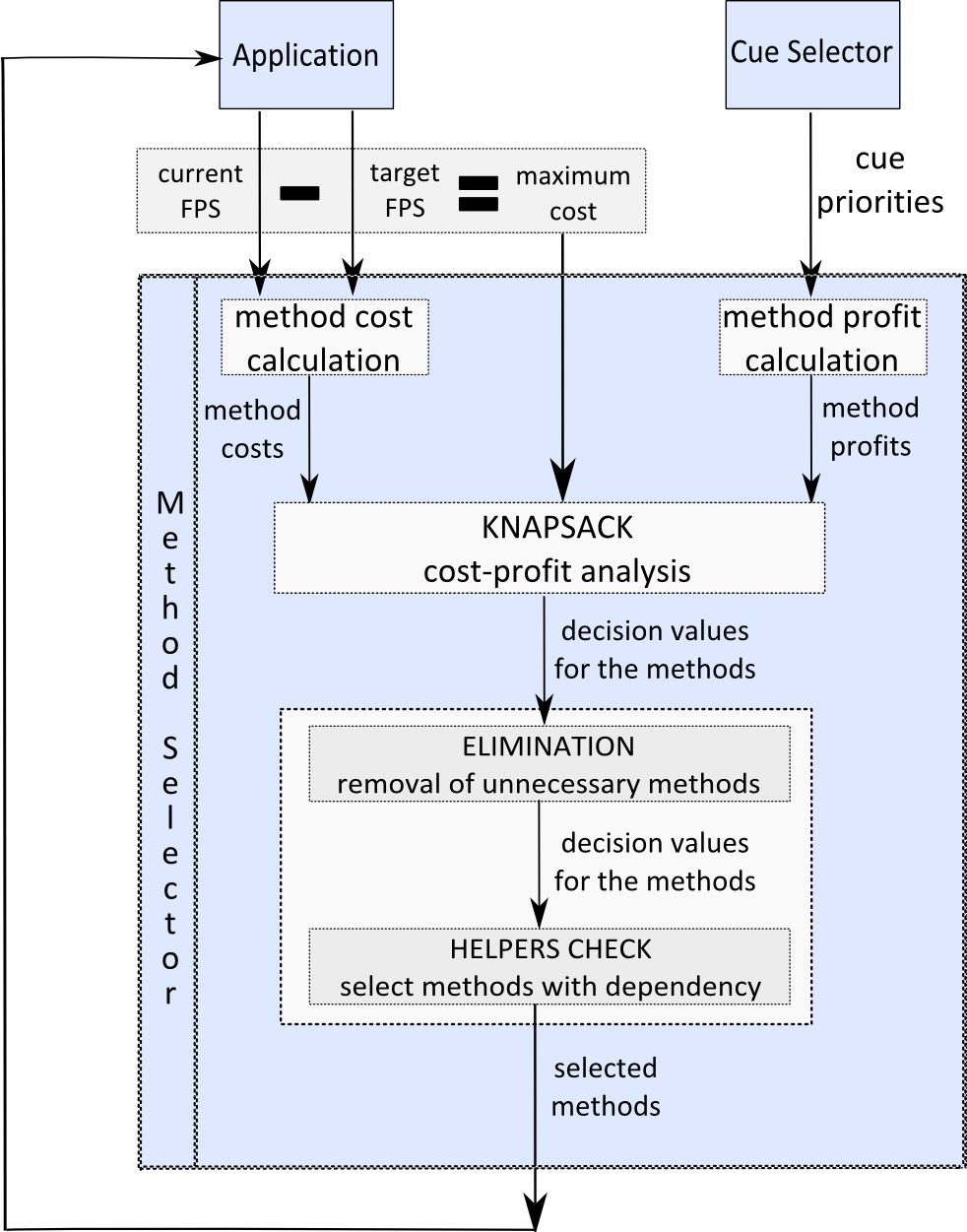 Elimination
Same purpose methods
Mutually-exclusive
Helpers check
Dependency
Multi-pass
Estimated FPS ~= target FPS
Actual FPS < target FPS
25/35
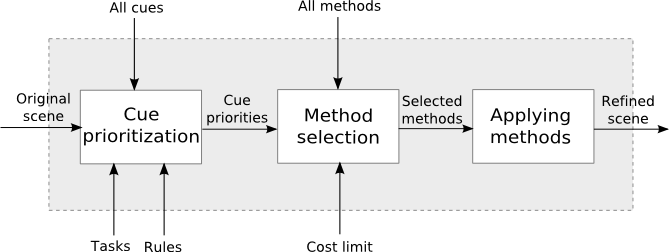 26/35
Stage 3: Rendering Methods
Shadow map
Shadow 



Gooch shading
Shading
Aerial perspective
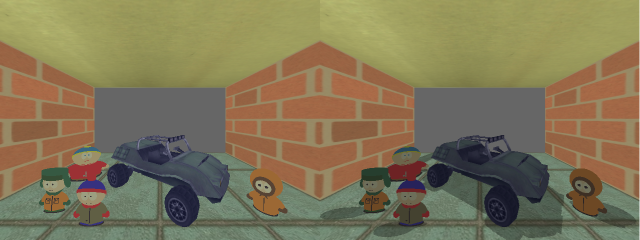 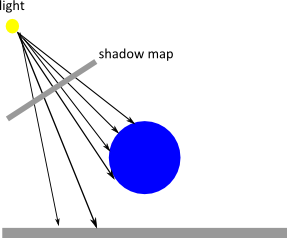 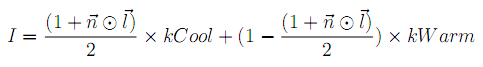 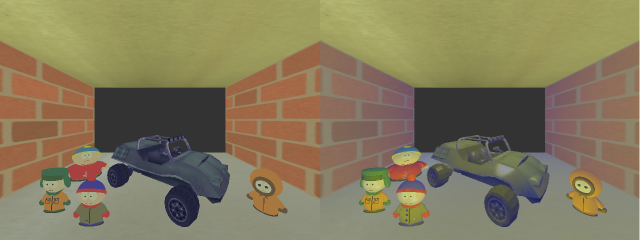 27/35
Stage 3: Rendering Methods
Proximity luminance
Relative brightness
Aerial perspective


Fog
Aerial perspective
Relative brightness
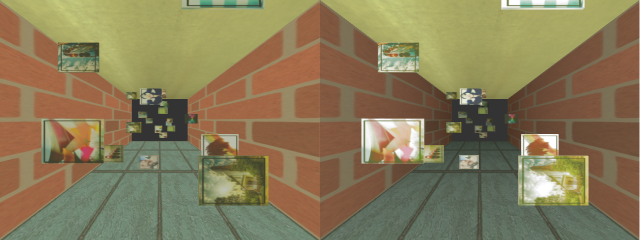 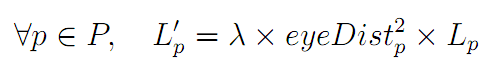 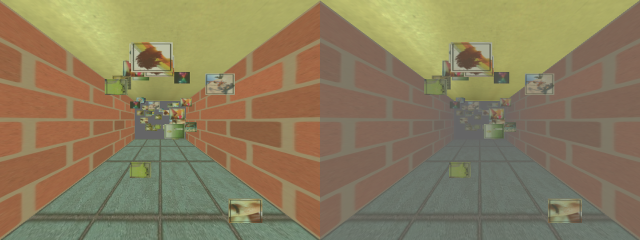 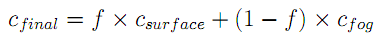 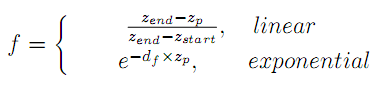 28/35
Stage 3: Rendering Methods
Boundary enhancement 
Shading 
Luft et al.’s method [Luft06]
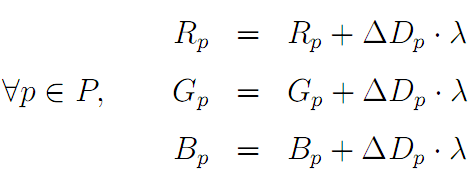 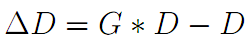 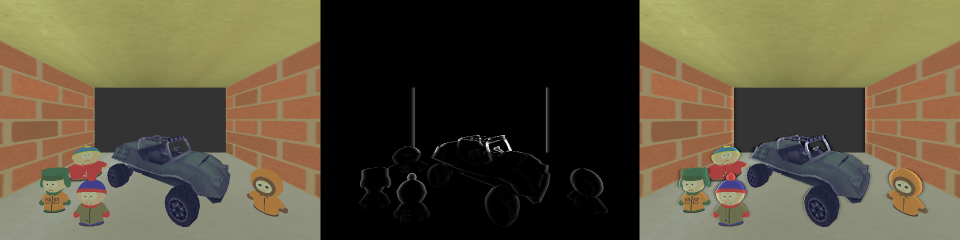 29/35
Stage 3: Rendering Methods
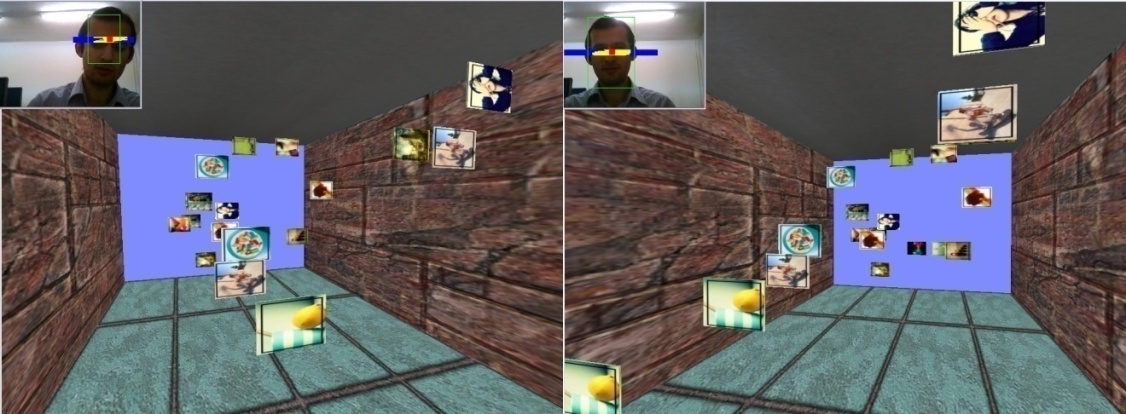 Face tracking
Motion parallax
Bulbul et al.’s method [Bulbul10]

Multi-view rendering
Binocular disparity
Accommodation, convergence
Depth-of-focus
9-view lenticular
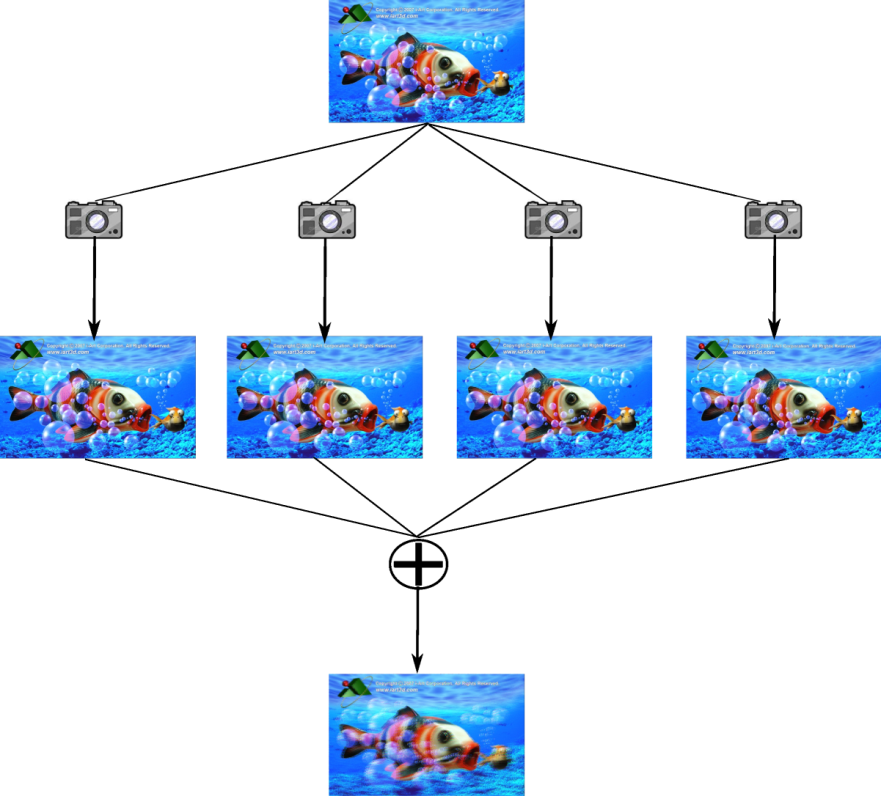 30/35
Experimental Results: Objective
Main task: Judging relative positions
Procedure: Estimate the z value of the given ball
5 techniques for selecting depth enhancement methods were compared.
Proposed algorithm (auto selection) is the best with 3.1% RMS error.
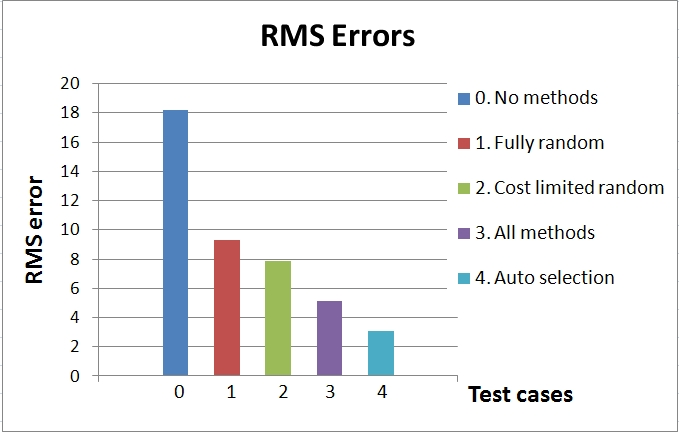 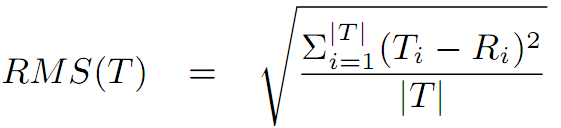 31/35
Experimental Results: Subjective
Main task: 
Judging relative positions
Surface target detection (shape perception)
Procedure: Grade the given scene between 0-100
Proposed method’s grade: ~87 (task 1), ~73 (task 2)
Statistically significant difference is shown by t-test.
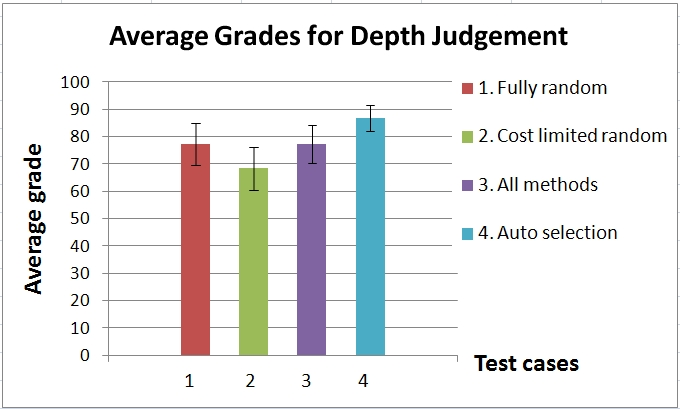 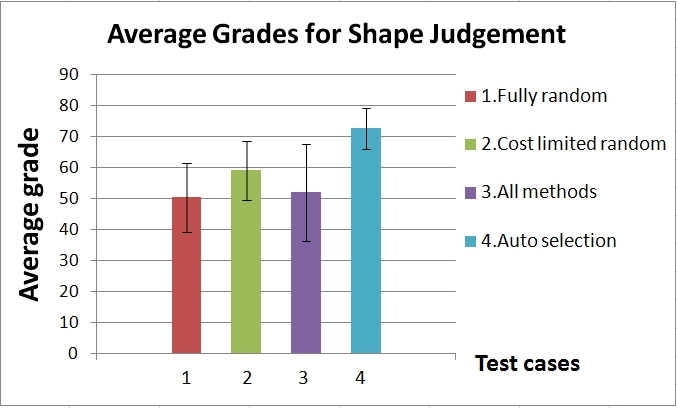 32/35
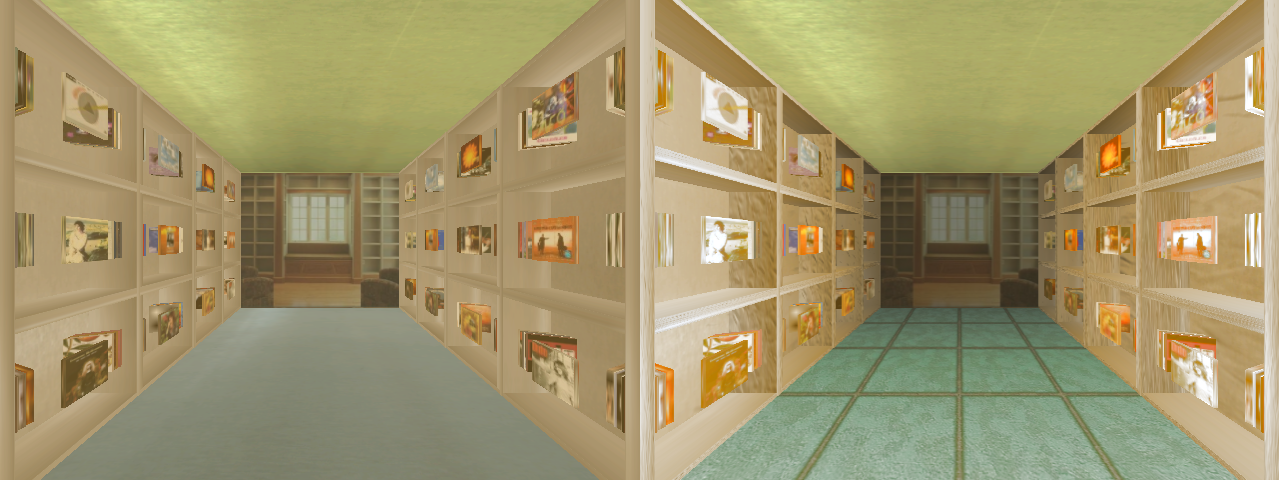 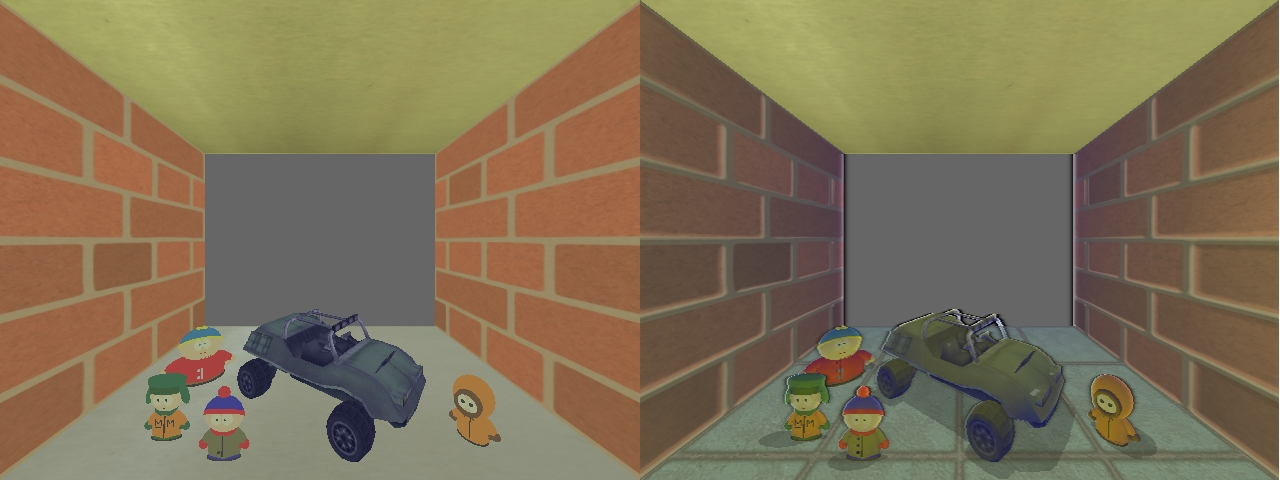 33/35
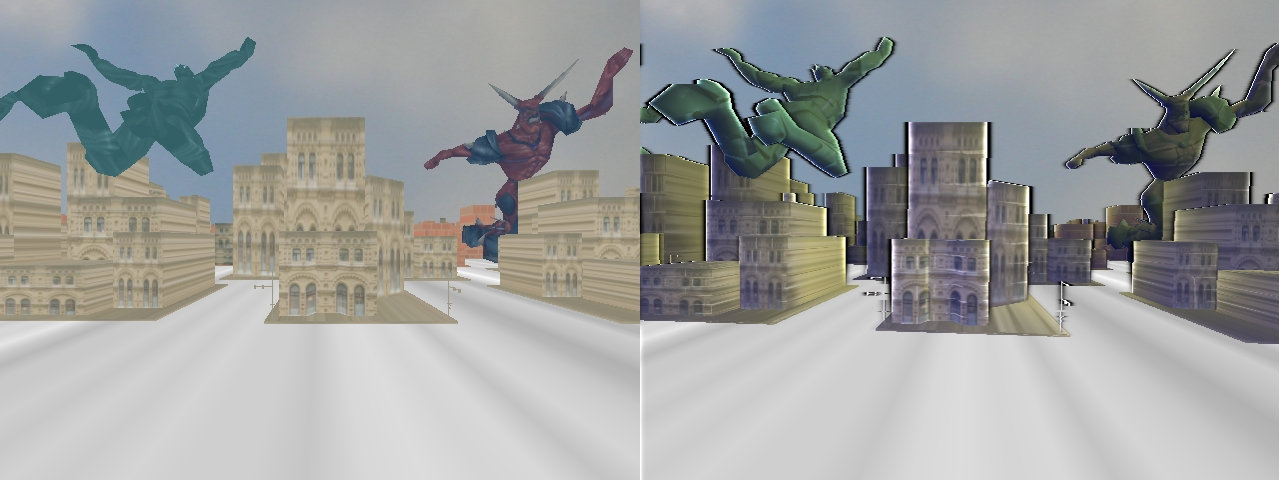 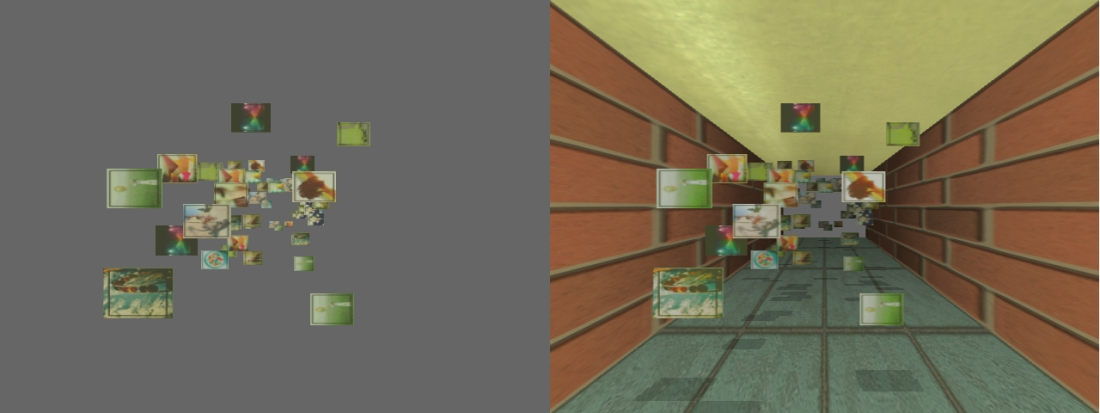 34/35
Conclusion
A framework for enhancing depth perception of a given scene
A fuzzy logic based algorithm for automatically determining the proper depth cues
A knapsack model for selecting proper depth enhancement methods
A formal experimental study
Future work
More tests
Improve the rule base 
Add new rendering methods
Effects of animation
Different multi-view technologies
Demo
35/35
THANKS FOR YOUR ATTENTIONANY QUESTIONS?
References
[Cutting95]	Cutting J, Vishton P. Perceiving Layout and Knowing Distance: The Integration, Relative 	Potency 	and Contextual use of Different Information about Depth. Perception of Space 	and Motion. New  York: Academic Press; 1995.
[Ware04]	Ware C. Space Perception and the Display of Data in Space. Information Visualization: 	Perception for Design: Morgan Kauffman; 2004.
[Howard08]	 Howard IP, Rogers BJ. Seeing in Depth. Toronto; 2008.
[Bunnell04]	Bunnell M. Dynamic Ambient Occlusion and Indirect Lighting. GPU Gems 2: Addison-	Wesley; 2004.
[Luft06]	Luft T, Colditz C, Deussen O. Image enhancement by unsharp 	masking the depth buffer. 	ACM Transactions on Graphics (TOG).  2006; 25(3).
[Nienhaus05] Nienhaus M, Dollner J. Blueprint Rendering and "Sketchy Drawings“. GPU Gems 2. 		   New Jersey: Addison Wesley; 2005.
[Gooch98]	Gooch A, Gooch B, Shirley P, Cohen E. A Non-photorealistic Lighting Model for 	Automatic Technical Illustration. Paper presented at:  Proceedings of the 25th Annual 	Conference on Computer Graphics and Interactive Techniques , 1998.
[Bruckner07]Bruckner S, Gröller E. Enhancing Depth-Perception with Flexible Volumetric Halos. IEEE 	Transactions on Visualization and Computer Graphics. 2007; 13(6): 1344-1351.
References
[Bülthoff96]	  Bülthoff HH, Yuille A. A Bayesian framework for the integration of visual modules. Attention and Performance: Information Integration in Perception and Communication. 1996; XVI: 49-70. 
[Pfautz00]	Pfautz J. Depth Perception in Computer Graphics: Cambridge University; 2000.
 [Brackstone00] M. Brackstone. Examination of the use of fuzzy sets to describe relative speed perception. 	Ergonomics, 43(4):528-542, 2000.
[Bulbul10] 	A. Bulbul, Z. Cipiloglu, and T. Capin. A color-based face tracking algorithm for enhancing 	interaction with mobile devices.  The Visual Computer, 26(5):311-323, 2010.
[Dodgson05] N. A. Dodgson. Autostereoscopic 3d displays. Computer, 38:31-36, 2005.
[Haeberli90] P. Haeberli and K. Akeley. The accumulation buffer: Hardware support for high-quality 	rendering. SIGGRAPH Comput. Graph., 24(4):309-318, 1990.
[Halle05] 	M. Halle. Autostereoscopic displays and computer graphics. In SIGGRAPH'05: ACM 	SIGGRAPH 2005 Courses, page104, NewYork, NY, USA, 2005. ACM.
[Oliveira00] M. M. Oliveira. Relief Texture Mapping. PhD thesis, University of North Carolina, 2000.
[Swain09]	C.  T. Swain. Integration of monocular cues to improve depth perception, 2009.